PHY 711 Classical Mechanics and Mathematical Methods
10-10:50 AM  MWF online

Plan for Lecture 33: Chap. 9 of F&W
Wave equation for sound beyond the linear approximation
Non-linear effects in sound waves
Shock wave analysis
11/09/2020
PHY 711  Fall 2020-- Lecture 33
1
[Speaker Notes: In today’s lecture, we will review the basic hydrodynamic equations, specializing to one dimensional traveling waves, and analyzing some of the effects of nonlinearities.]
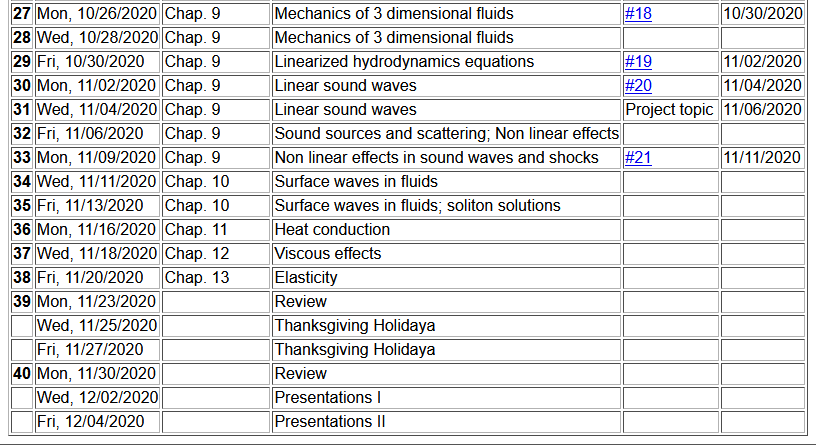 11/09/2020
PHY 711  Fall 2020-- Lecture 33
2
[Speaker Notes: Updated schedule]
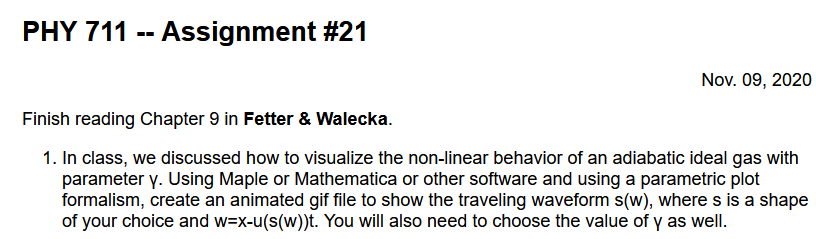 11/09/2020
PHY 711  Fall 2020-- Lecture 33
3
[Speaker Notes: Homework for Wednesday.]
Effects of nonlinearities in fluid equations  
  -- one dimensional case
11/09/2020
PHY 711  Fall 2020-- Lecture 33
4
[Speaker Notes: Starting with the basic hydrodynamic equations and expressing them for the one spatial dimensional case (along the x axis).]
11/09/2020
PHY 711  Fall 2020-- Lecture 33
5
[Speaker Notes: The equations depend on density (rho), pressure (p), and velocity (v).     We need to express all of the results in terms of density (rho).   Here we further assume an ideal gas and express the results in terms of the parameter gamma.]
11/09/2020
PHY 711  Fall 2020-- Lecture 33
6
[Speaker Notes: Here we also express the velocity in terms of the density rho.]
11/09/2020
PHY 711  Fall 2020-- Lecture 33
7
[Speaker Notes: Combining the results from the two coupled equations, we arrive at a first order differential equation for rho(x,t).]
11/09/2020
PHY 711  Fall 2020-- Lecture 33
8
[Speaker Notes: Using the results of an adiabatic ideal gas, we can find the explicit functional forms for v and c as they depend on the density rho.]
11/09/2020
PHY 711  Fall 2020-- Lecture 33
9
[Speaker Notes: Summary of previous slides.]
Traveling wave solution:
11/09/2020
PHY 711  Fall 2020-- Lecture 33
10
[Speaker Notes: Now we can analyze the results.   We introduce the parameter u(rho) as v(rho)+c(rho) for the + solution; representing a traveling wave.]
Traveling wave solution  -- continued:
11/09/2020
PHY 711  Fall 2020-- Lecture 33
11
[Speaker Notes: For this case, and evaluating the expressions for the adiabatic ideal gas, we obtain the given equations.      Checking for the result in the linear limit, we retrieve the expected behavior.]
Traveling wave solution  -- full non-linear case:
w
11/09/2020
PHY 711  Fall 2020-- Lecture 33
12
[Speaker Notes: In order to visualize what the results mean, we can use Maple or Mathematica in the parametric plot mode.]
Visualization continued:
11/09/2020
PHY 711  Fall 2020-- Lecture 33
13
[Speaker Notes: Details of the parametric formulation]
Summary
11/09/2020
PHY 711  Fall 2020-- Lecture 33
14
[Speaker Notes: Summary of results.]
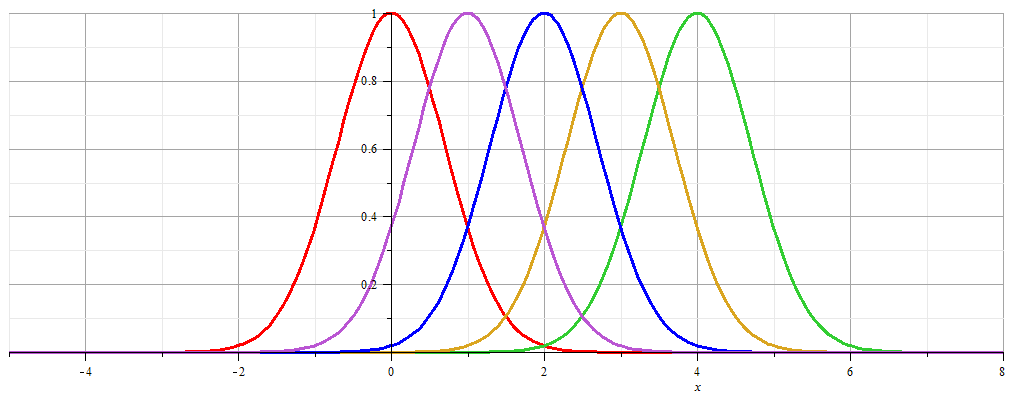 Linear wave:
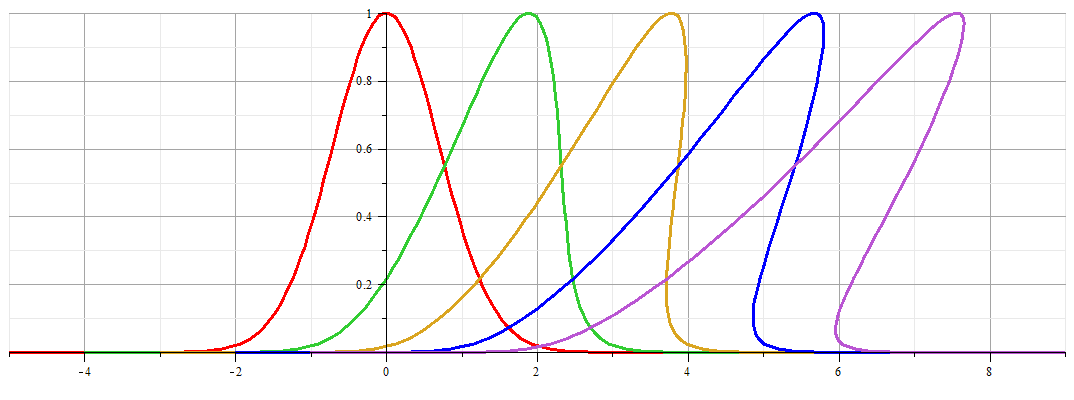 Non-linear wave:
11/09/2020
PHY 711  Fall 2020-- Lecture 33
15
[Speaker Notes: Snap shots of solution for an initial Gaussian waveform for the linear and non-linear solutions.]
Linear wave
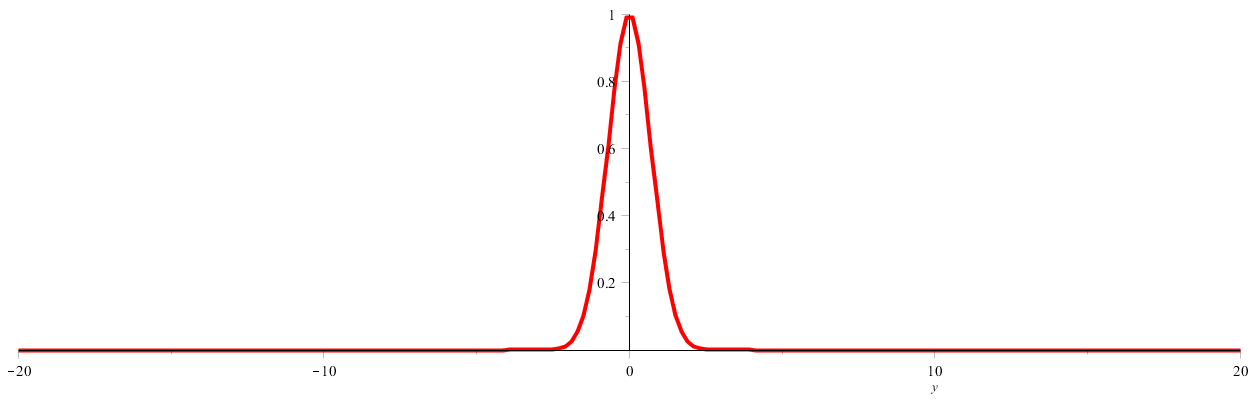 Non-linear wave
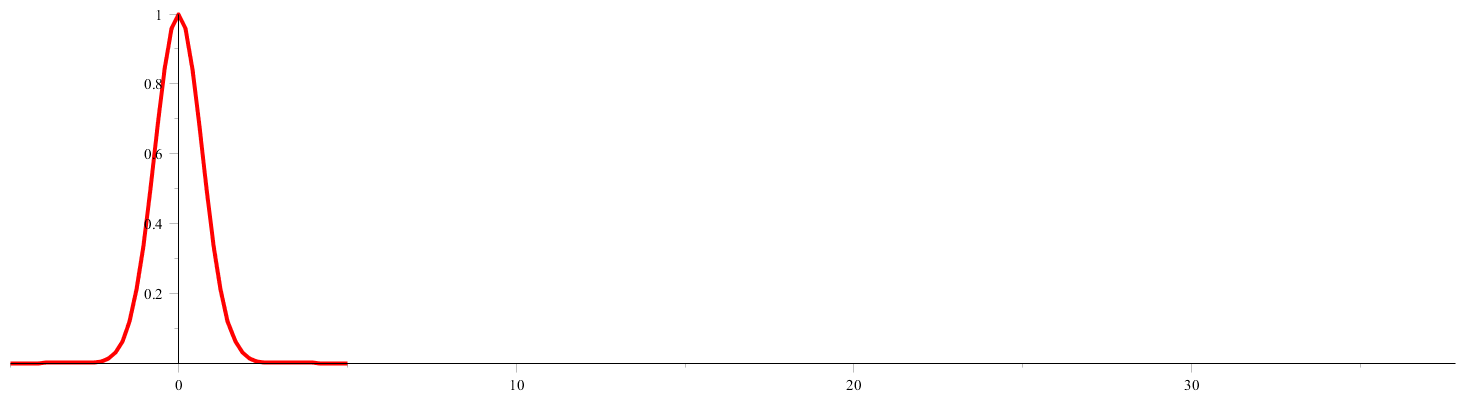 11/09/2020
PHY 711  Fall 2020-- Lecture 33
16
[Speaker Notes: Animations from Maple.]
Analysis of shock wave
   Plots of dr
Solution becomes unphysical
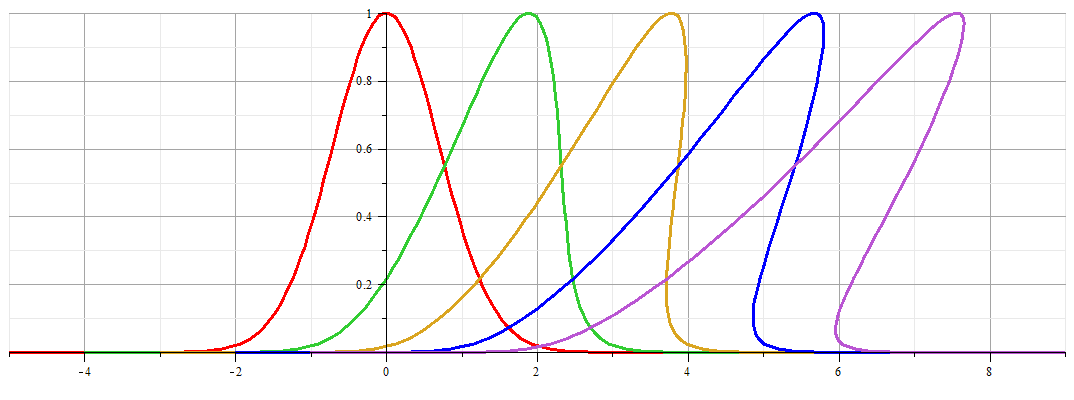 11/09/2020
PHY 711  Fall 2020-- Lecture 33
17
[Speaker Notes: Note that the vertical axis represents the longitudinal wave displacement.    When this displacement becomes multivalued for a given coordinate x as shown, the solution  becomes unphysical.     At this point we need to consider the analysis in a different way.]
Analysis of shock wave -- continued
After shock
t2
dr2, dv2, dp2
Before shock
t1
dr1, dv1, dp1
Shock front
x
u
Note that in this case u is assumed to be a given parameter of the system.
11/09/2020
PHY 711  Fall 2020-- Lecture 33
18
[Speaker Notes: Your textbook discusses the shock wave analysis.    Here we assume that there is a region (blue) where the analysis fails,  but assumes that we can properly analyze the physics before and after the shock.     The notation given here is similar to that given in your text.]
Analysis of shock wave – continued
While analysis in the shock region is complicated, we can use conservation laws to analyze regions 1 and 2
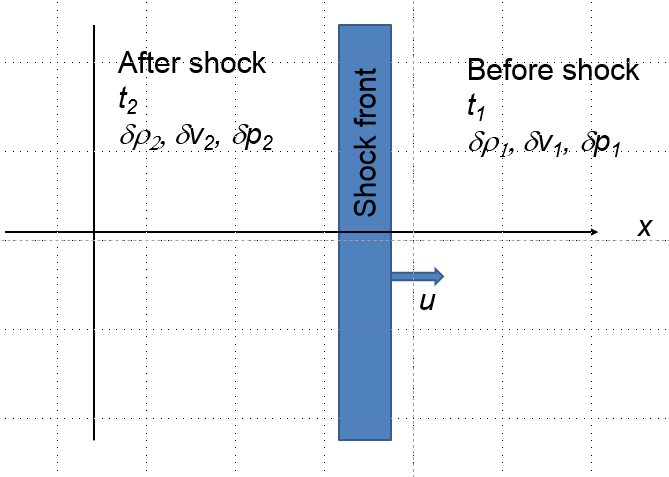 11/09/2020
PHY 711  Fall 2020-- Lecture 33
19
[Speaker Notes: Some of the details of the analysis before and after the shock event.]
Analysis of shock wave – continued
While analysis in the shock region is complicated, we can use conservation laws to analyze regions 1 and 2
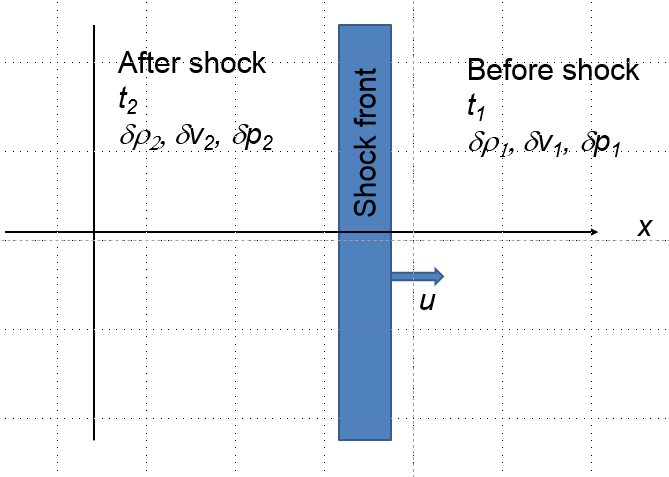 11/09/2020
PHY 711  Fall 2020-- Lecture 33
20
[Speaker Notes: Analyzing the equations.]
Analysis of shock wave – continued
For adiabatic ideal gas, also considering energy and momentum conservation:
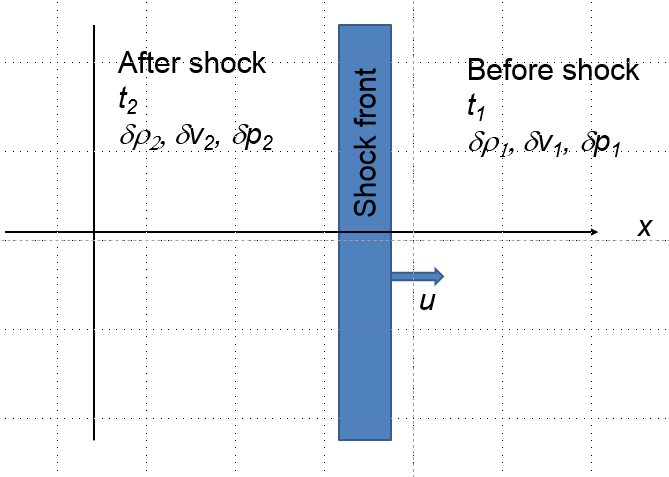 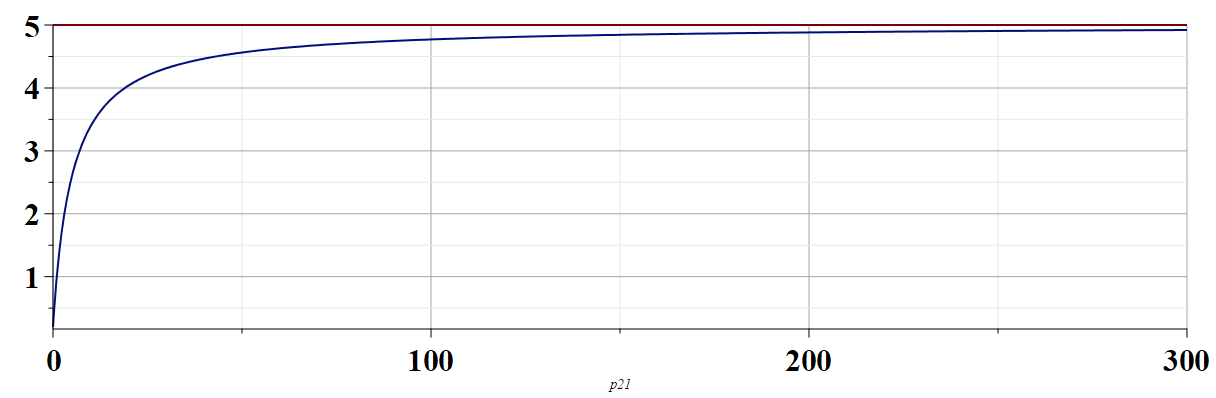 r2/r1
p2/p1
11/09/2020
PHY 711  Fall 2020-- Lecture 33
21
[Speaker Notes: Analyzing ratio of the density after and before the shock wave.]
Analysis of shock wave – continued
For adiabatic ideal gas, entropy considerations::
11/09/2020
PHY 711  Fall 2020-- Lecture 33
22
[Speaker Notes: Analyzing the entropy before and after the shock wave.     In general, many more relationships can be analyzed.    Consult your textbook for more details.]